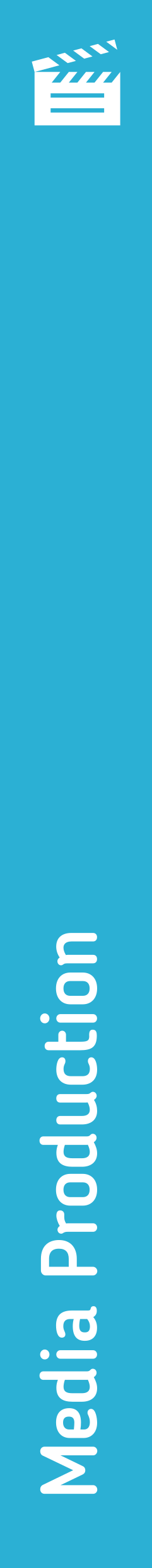 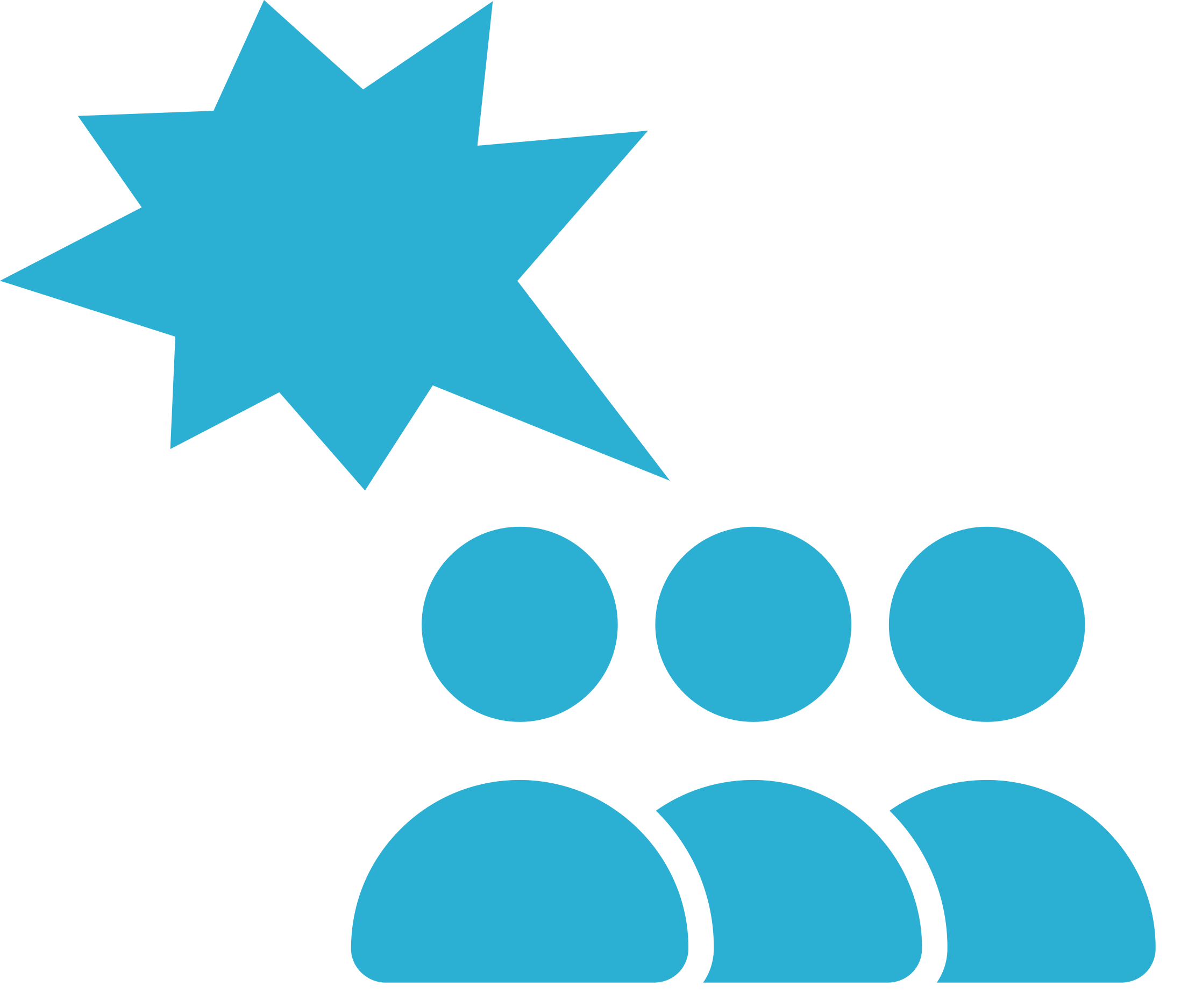 Are my people really using hate speech? > Media Production > Operator cards
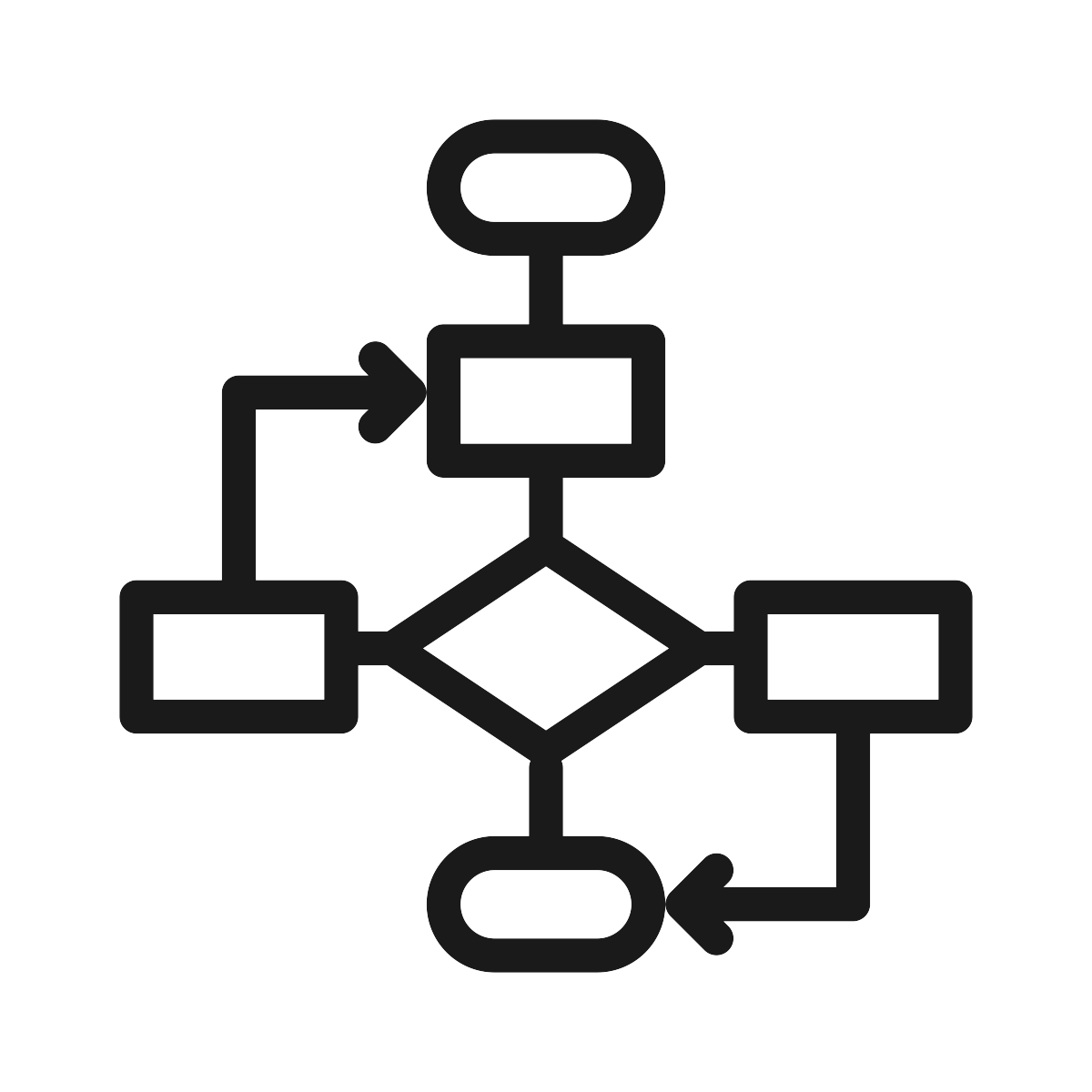 Operator cards
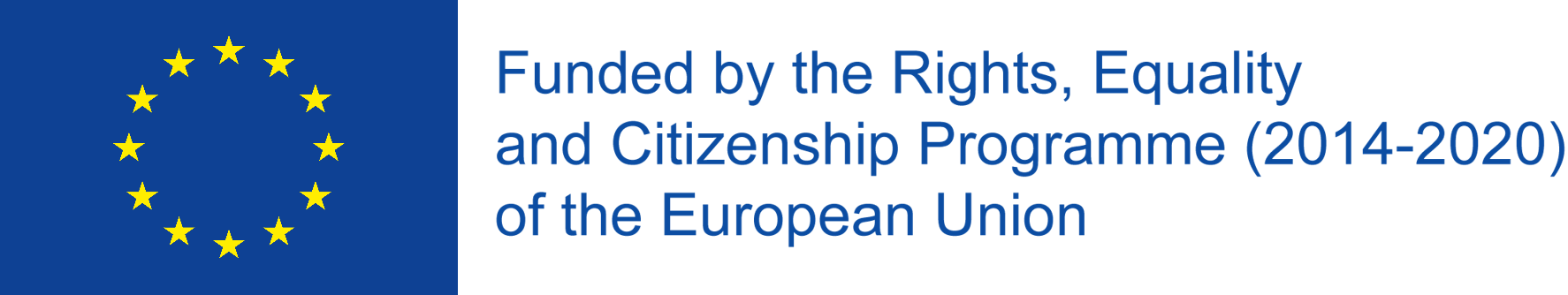 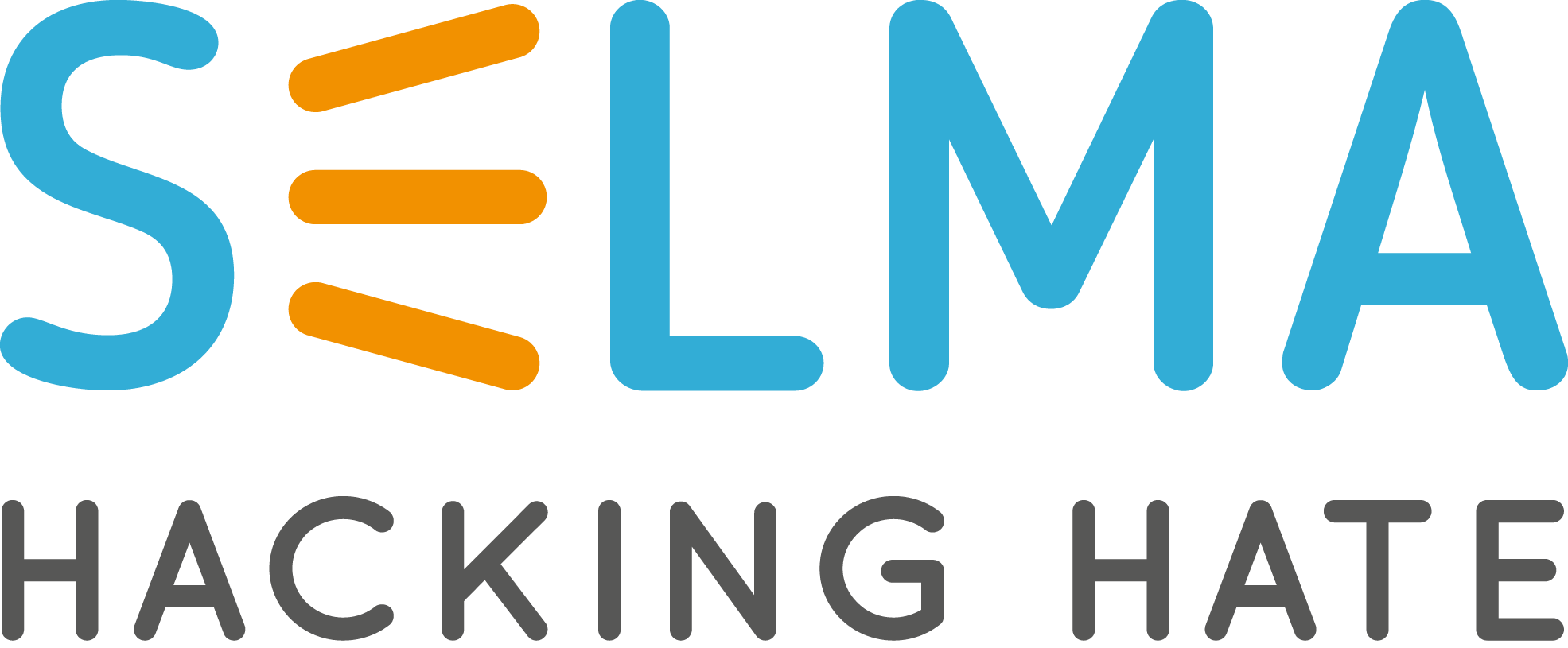 Start/Finish (Input/Output)
Process or step in instructions
Decision or question
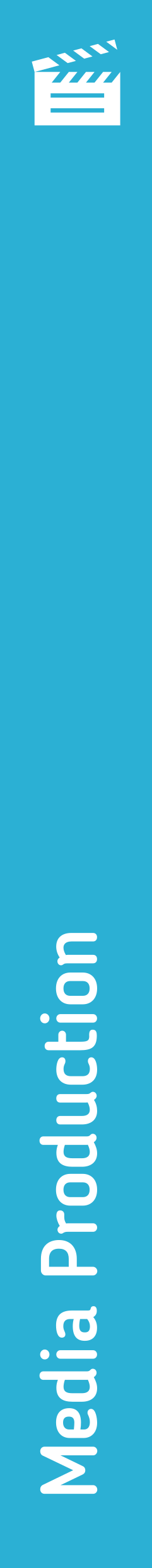 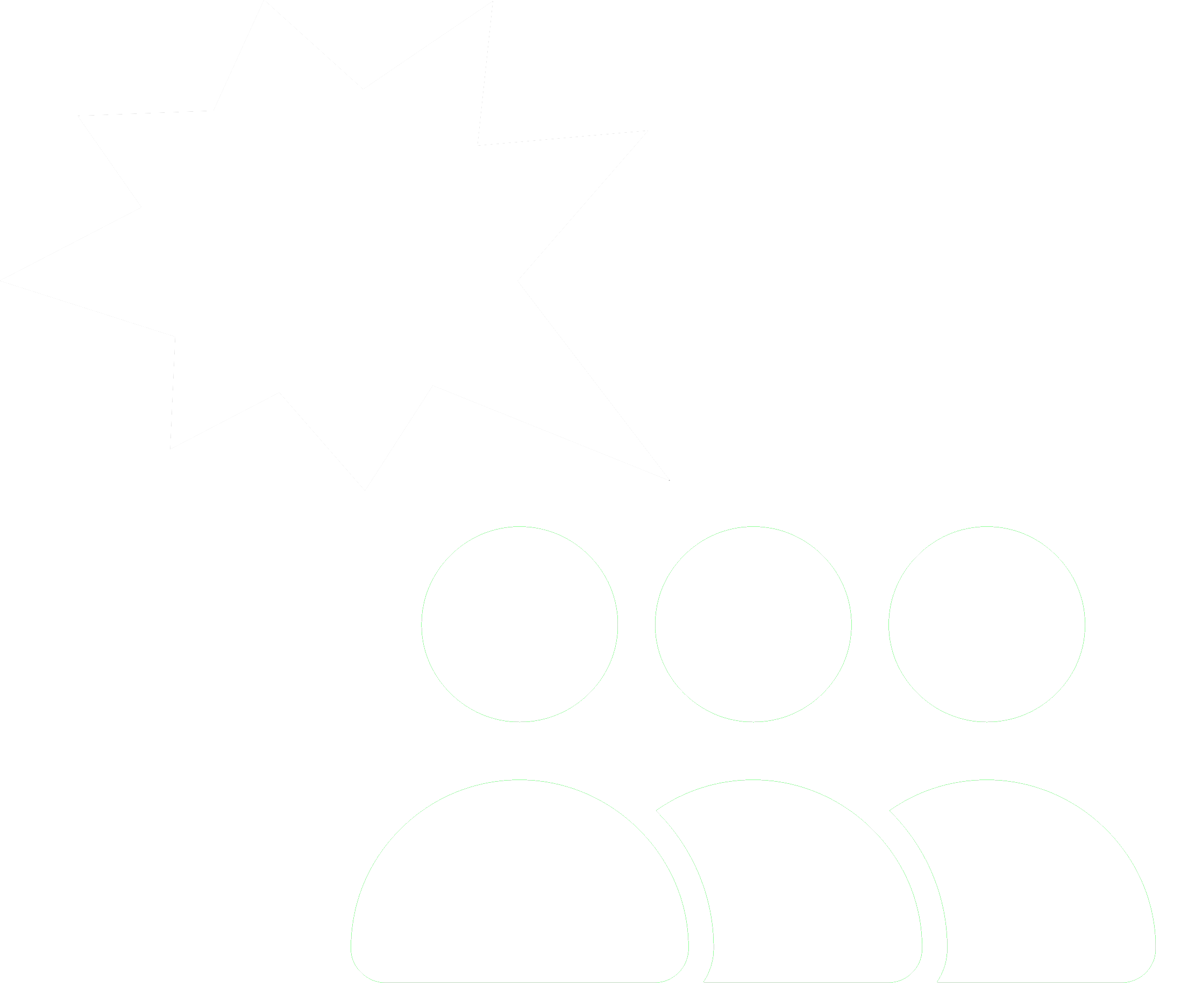 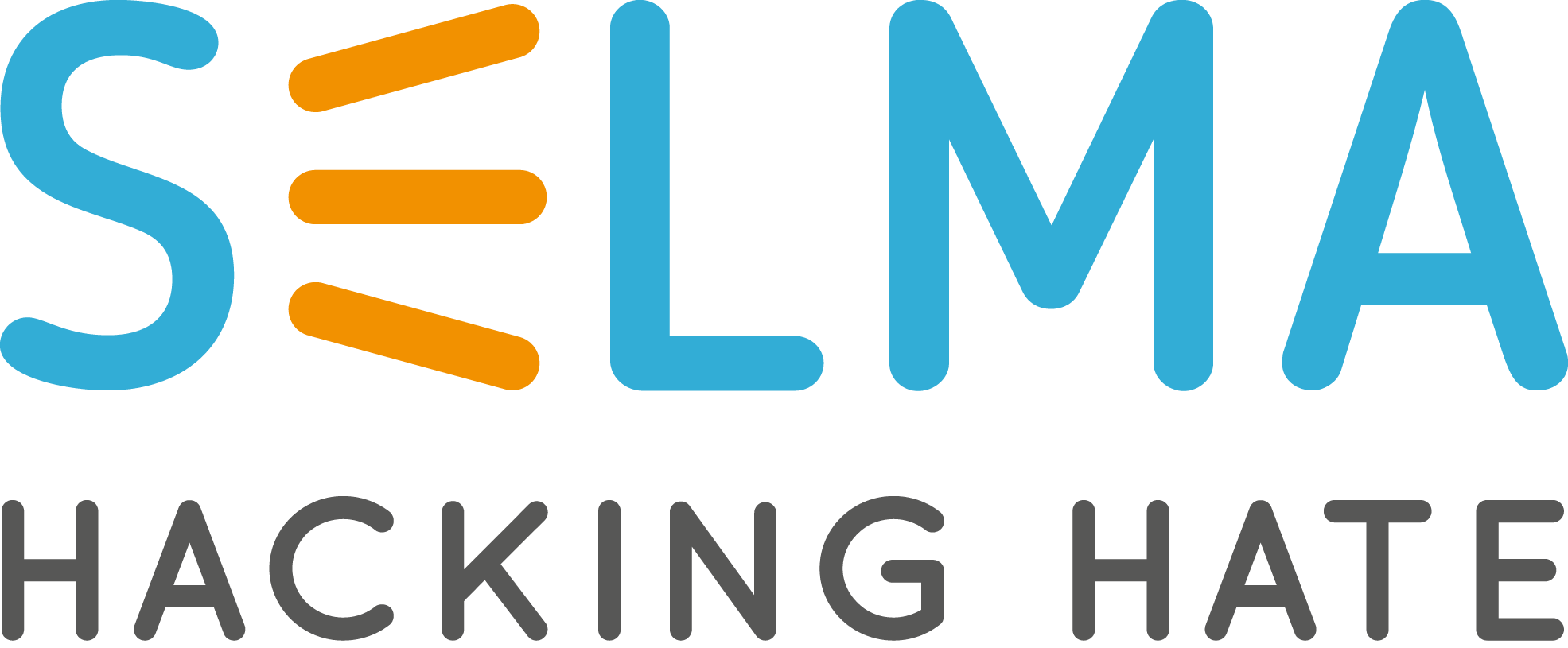 www.hackinghate.eu
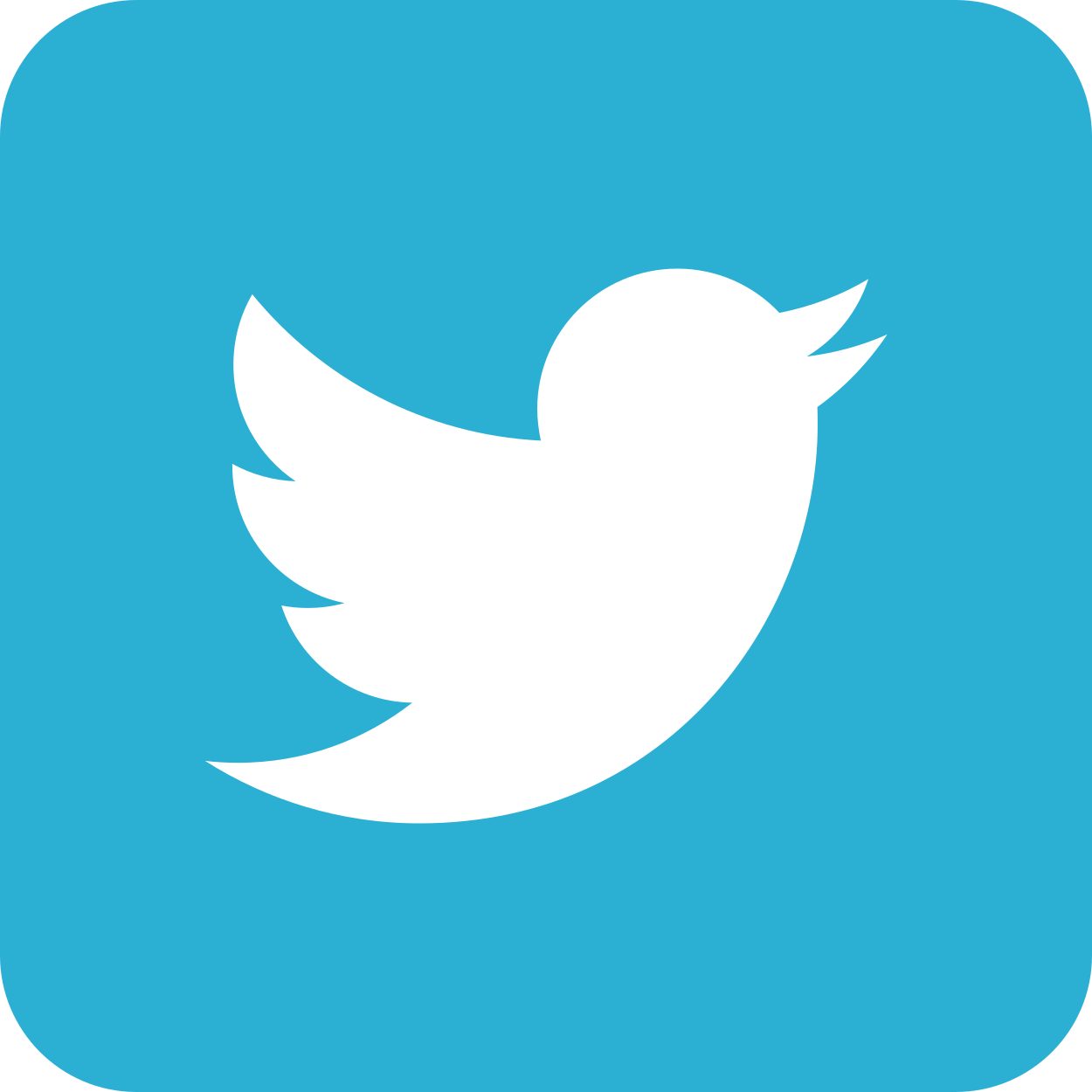 #SELMA_eu
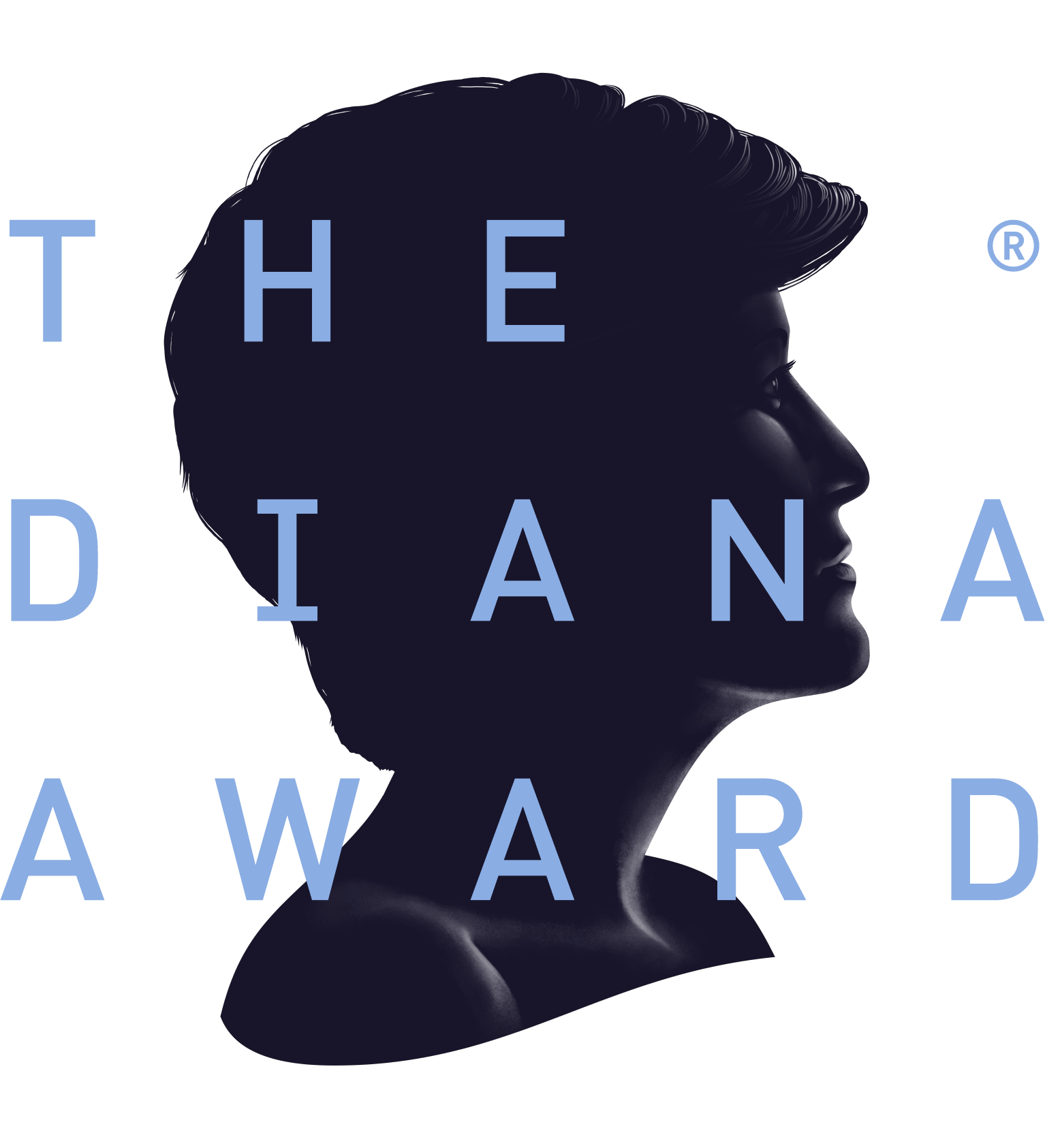 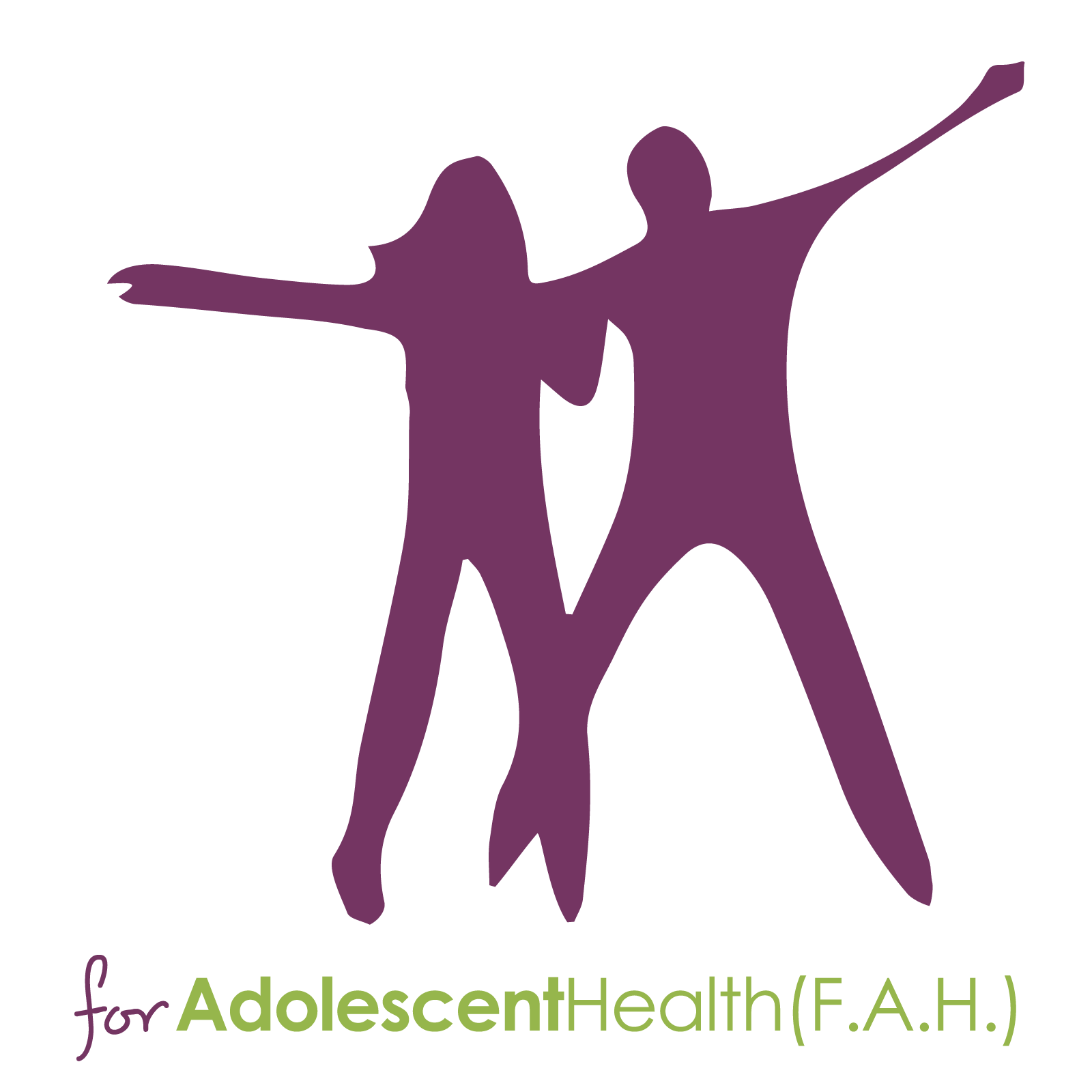 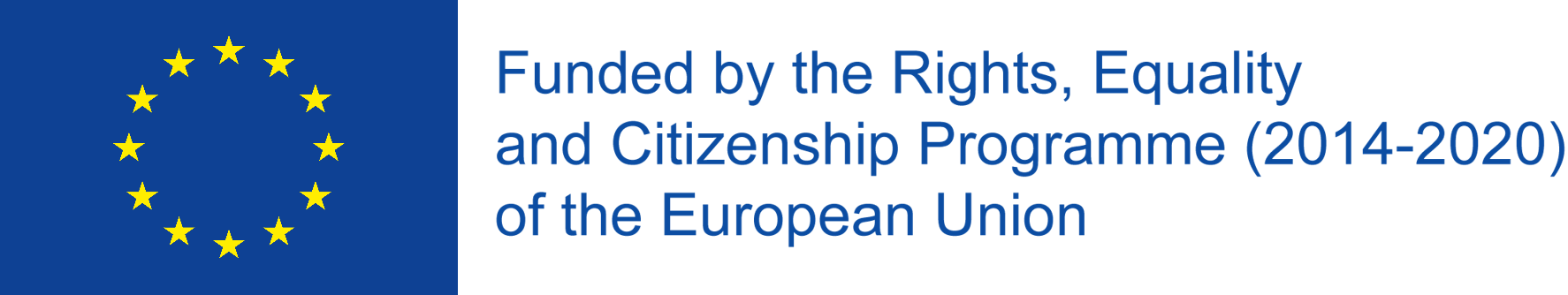 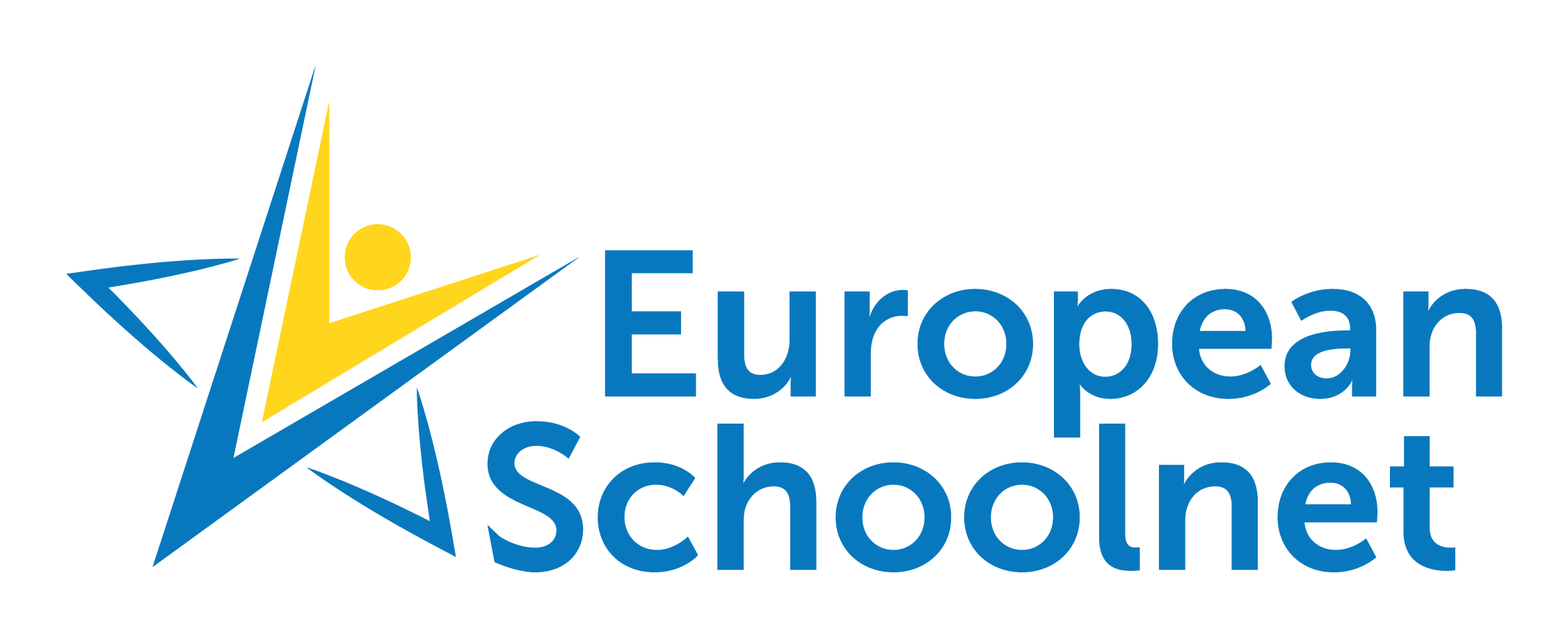 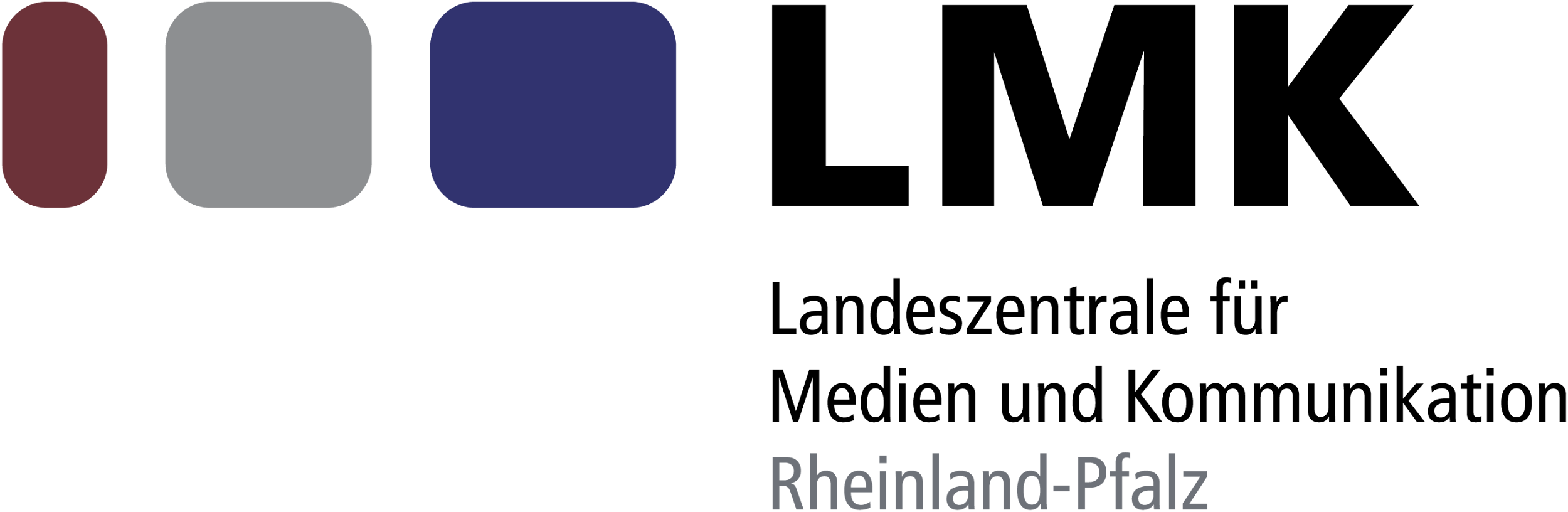 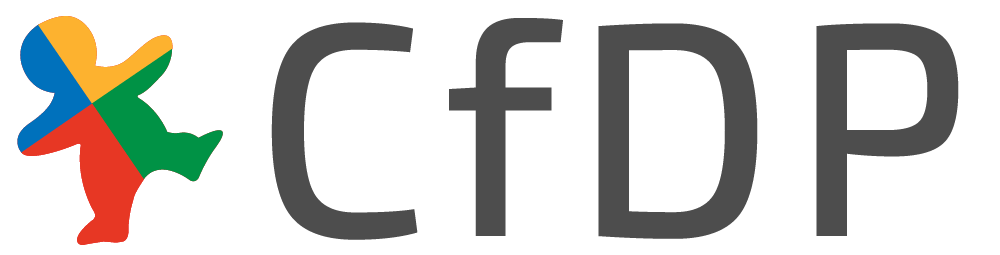 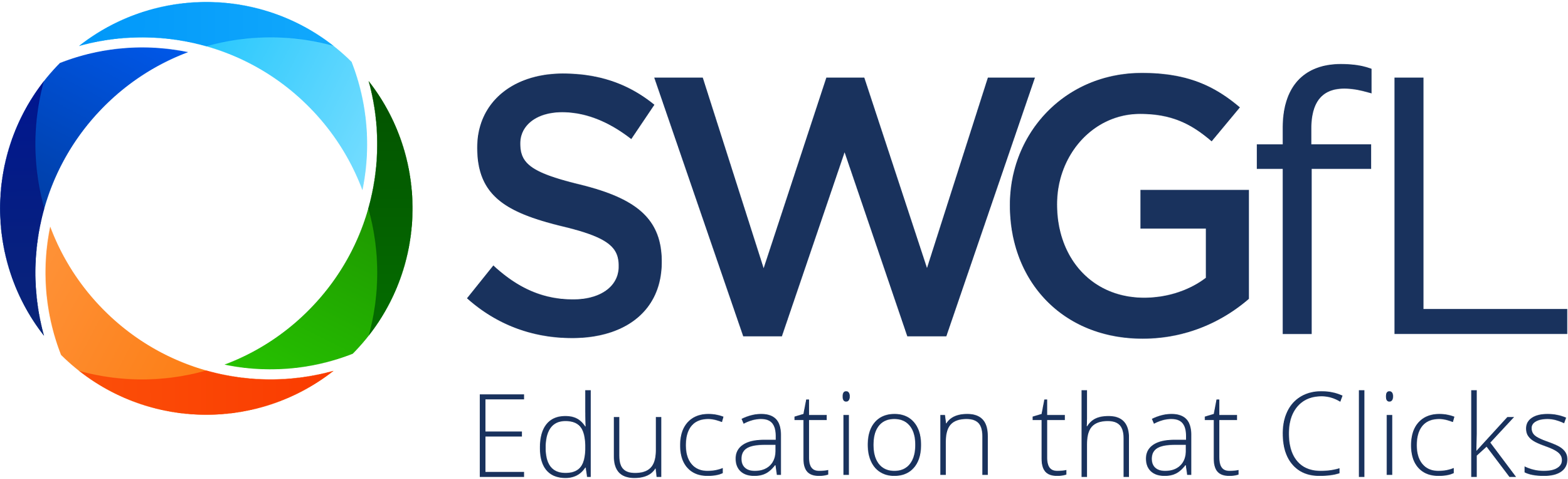